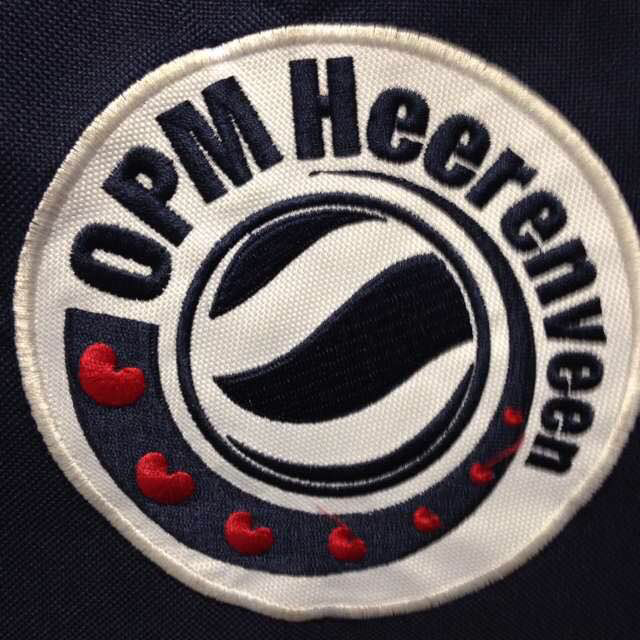 Evaluatie Brainstorm avonden & vervolgstappen
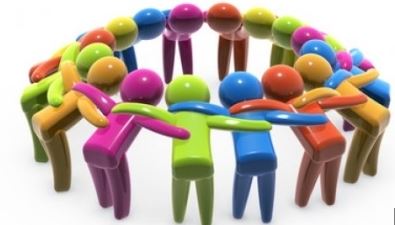 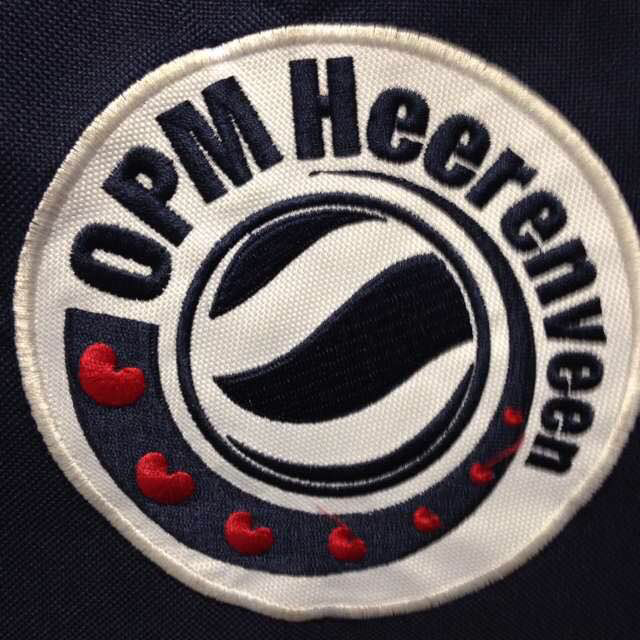 Onderwerpen 2 november 2016
Jeugd: Betrokkenheid ouders
Maak een plan om ouders v.d. jeugdleden meer bij de vereniging te betrekken
Resultaten: 
Trainersavond georganiseerd aan het begin van het seizoen
Coachmap voor de ouders die coachen

Jeugd: acties
Maak een plan voor een jeugdactie

Jeugd: betere doorstroming
Bedenk een plan dat zorgt voor meer uitdaging voor de jeugd en dat er voor zorgt dat jeugdleden beter kunnen doorstromen
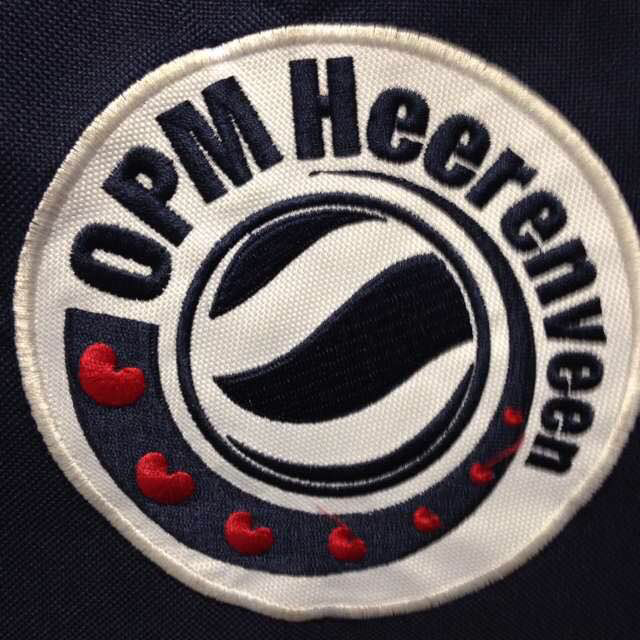 Betrokkenheid:
Maak een plan hoe we meer gebruik kunnen maken van social media voor meer betrokkenheid van onze leden bij de vereniging.
Resultaten: 
Nevobo app/Opm app/Instagram ?
Korte wedstrijdverslagen met foto's op facebook

Geld: Verkoopactie
Maak een plan voor een verkoopactie (deur aan deur)
Zie plan sponsorcommissie

Geld: scoren voor de club
www.scorenvoordeclub.nl
Geld: sponsorclicks
Sponsorclicks nieuw leven in blazen
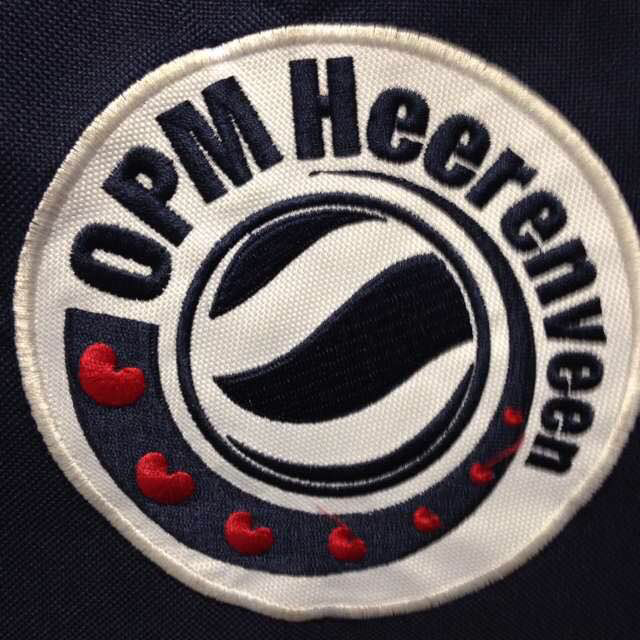 Invullen functies: Zaalwacht
Maak een plan voor de zaalwacht
Resultaat: 
Door Marjan & Maaike georganiseerd (per team)

Invullen functies: Kledingcommissie
Maak een plan om de wedstrijdkleding en het materiaal te beheren
Resultaat: 
Door Gerda invulling aangegeven (extra persoon gewenst)
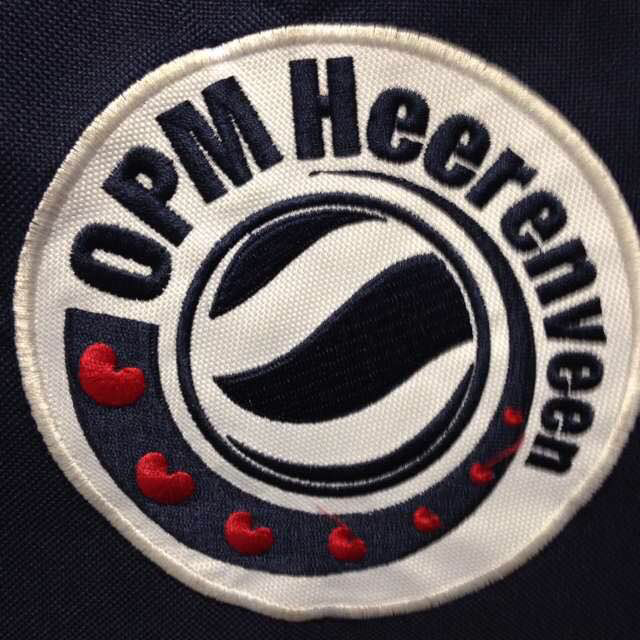 Onderwerpen 19 April 2017
Kledingfonds:
Resultaten: 
Kleding fonds combineren met een hoofdsponsor
Nieuwe shirts & broek seizoen 2018/2019

Samenwerking andere verenigingen: 
Staan we open voor (vooral in de jeugd) 

Opleidingen:
Opleiden scheidsrechters, succesvolle scheidsrechteravond met Jurgen
     en in Januari nog een keer !
Trainers opleiding geïnventariseerd
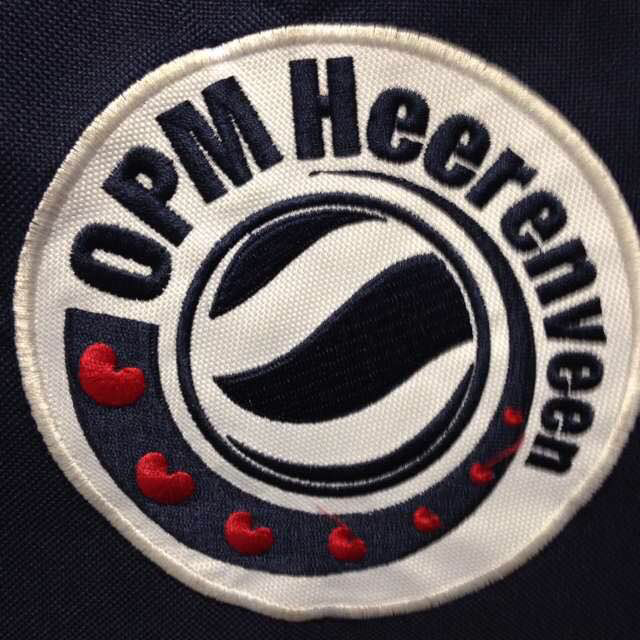 Verenigingsgevoel:
Resultaten: 
Lustrumfeest 14 april 2017
Per team een contactpersoon voor de activiteiten commissie (coördinatie Sanne)

Jaaragenda